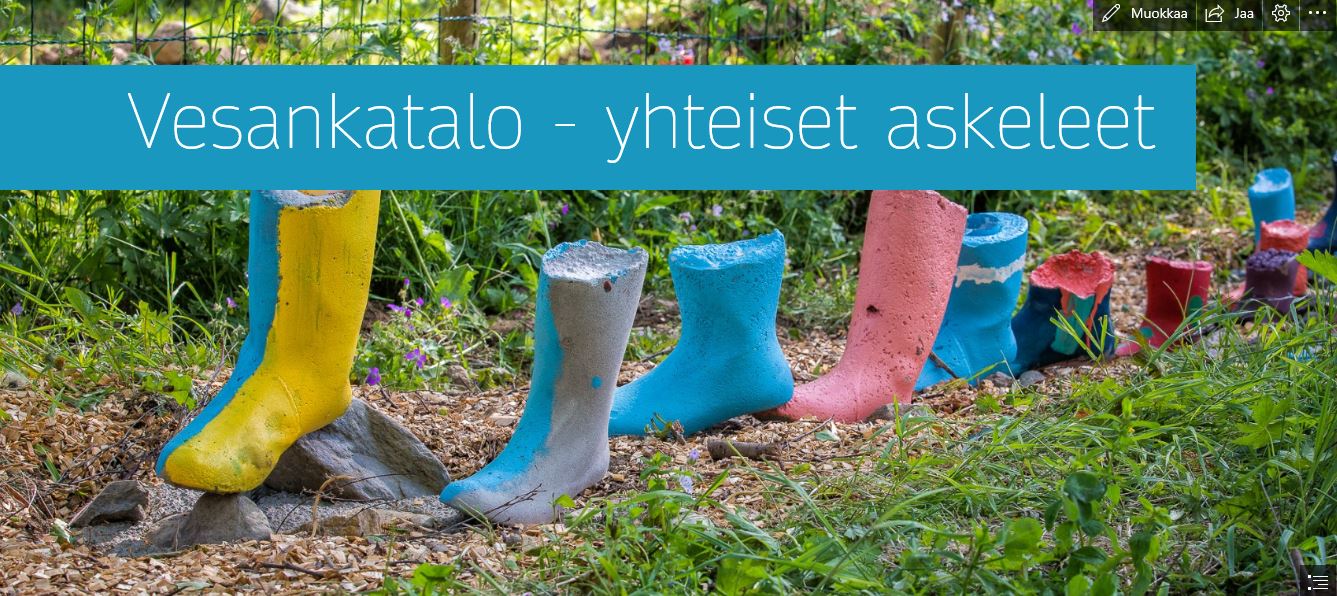 Remonttia
Lukuvuosi 2019 – 2020
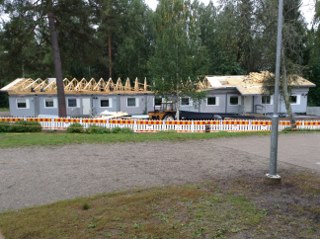 Uuden rakennus alkaa purkamisella
Remontissa myös henkilökunta
Rehtori ja päiväkodin johtaja samaan huoneeseen 
Tila samalla neuvottelutila
Henkilökunnan tauko- ja työtilat yhteiseksi
Terveydenhoitaja ja erityisopetus jakavat tilan
Hämmennystä ja lopulta ymmärrystä
Virallista -  “missä kivat jutut”
Minä - me, siis ketkä?
Lapsi
Pelisäännöt keskiöön
Varhaiskasvatuksen ja perusopetuksen yhtenevyydet etsintään tiimeissä

Vanhempien toimikunta ja oppilaskunta mukaan kehittämiseen 
Yhteiset askeleet hahmottuvat -  saappaat samaan suuntaan

Sattuma apuun, VEO ja EO jatko-opiskelevat yhdessä ja tekevät yksikössä arvokkaita havaintoja

Joillekin tilanne on liian paineinen
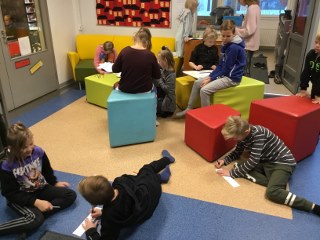 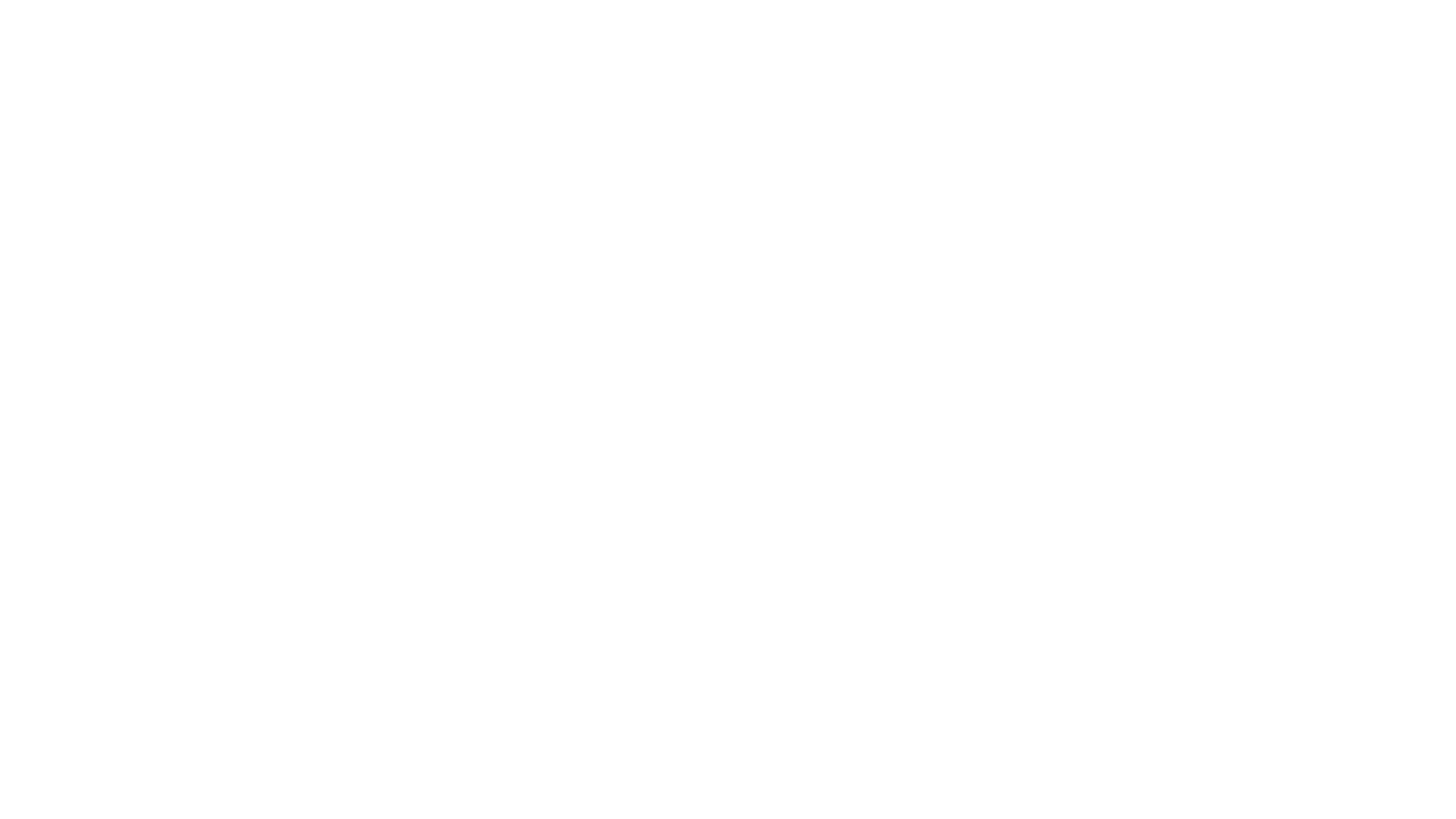 Omistajuus jarruna
Kadonnut oma tila​, ei omia pulpetteja​
Ei omaa luokkaa, opettajallakaan​
"Lapset pitkin käytäviä​"
Henkilökunnan huoneessa yli tuplasti väkeä​ ,  onko "opettajienhuone“
Vaitiolovelvollisuus,  puuttuva luottamus
Henkilökunnan vessahuumorikin muuttui
Sanelua, "enää ei kysytä " -tunne
Yhteinen joulu tehtiin ja ihasteltiin
Merkittävä edistysaskel kohti yhteistä opinpolkua
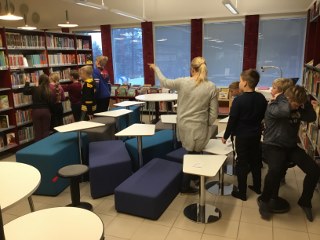 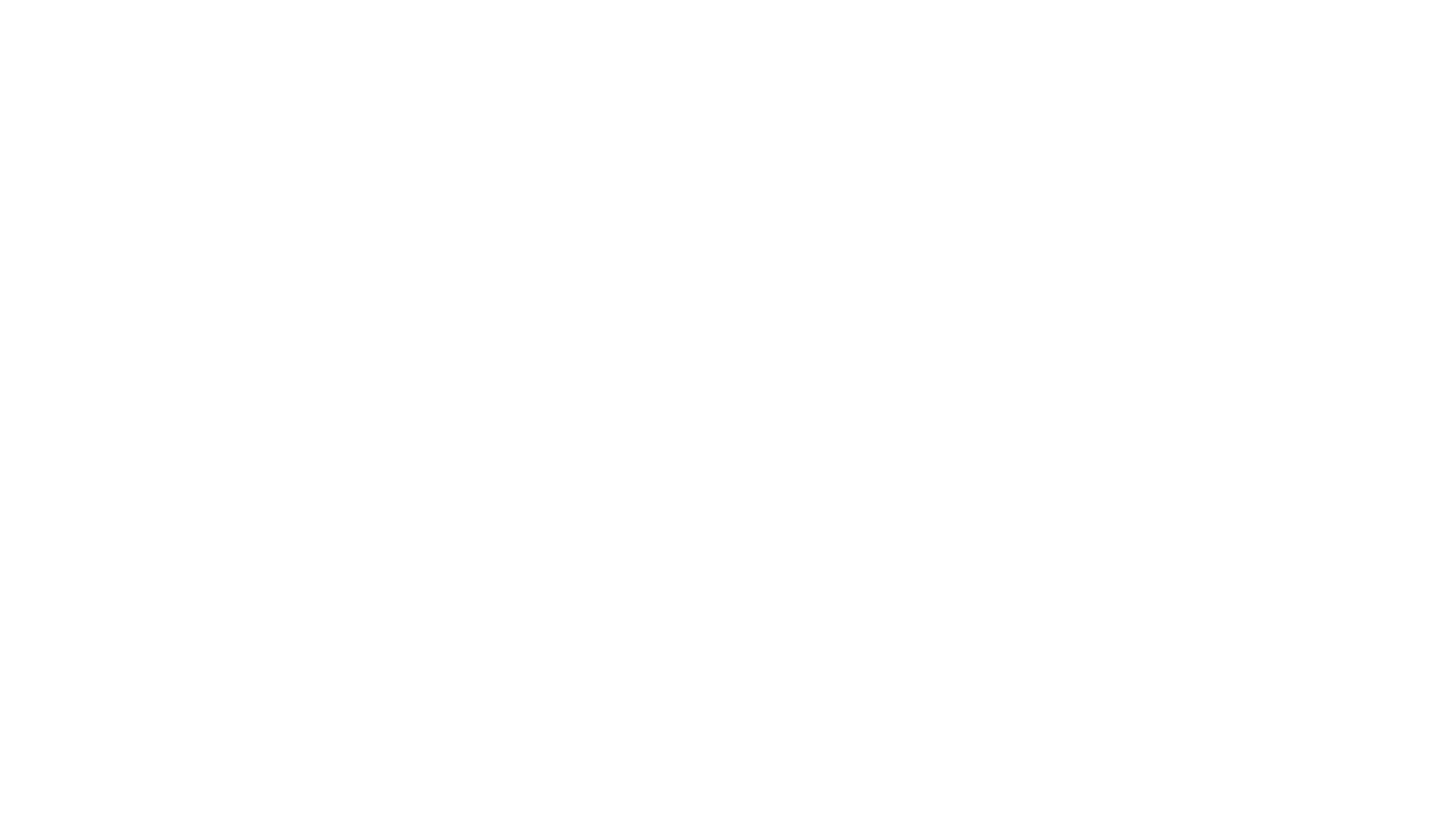 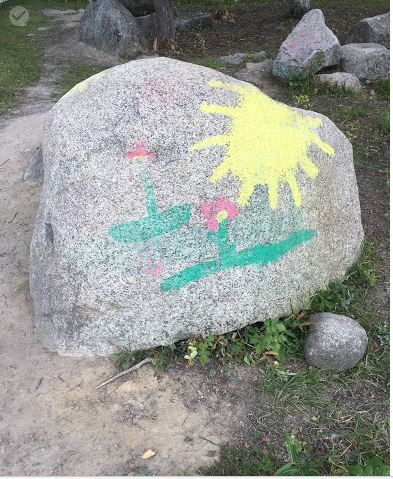 Vahvuudet ja voimavarat: Lapset, luonto ja luovuus
Oppimisympäristö ja osaava henkilökunta: 
Luonto välituntialueena ja Huvikumpu juhlanäyttämönä
Lasten puutarha kasvualustana kasville ja kasvattajalle
5. luokkalaiset, jossa integroituna pienryhmä sekä varhaiskasvatuksen lapset
Vesankatalon joulumonot yhdessä:
 toimintaryhmittäin eskarit mukana 
Yhteistä purkua koko kuukausi
TVT-taidot henkilökunnalla puntariin
Arjen taidot- valinnaiskurssit, kaappaus keittiössä
5. ja 6. luokkalaisten arjen taidot 3.-4. Vuotiaitten ryhmässä

Lähiliikuntapaikka-hanke luontopainotuksella Vesangan ja Kuohun koko kylän yhteinen tahtotila ja Vesankatalo tässä keskiössä.
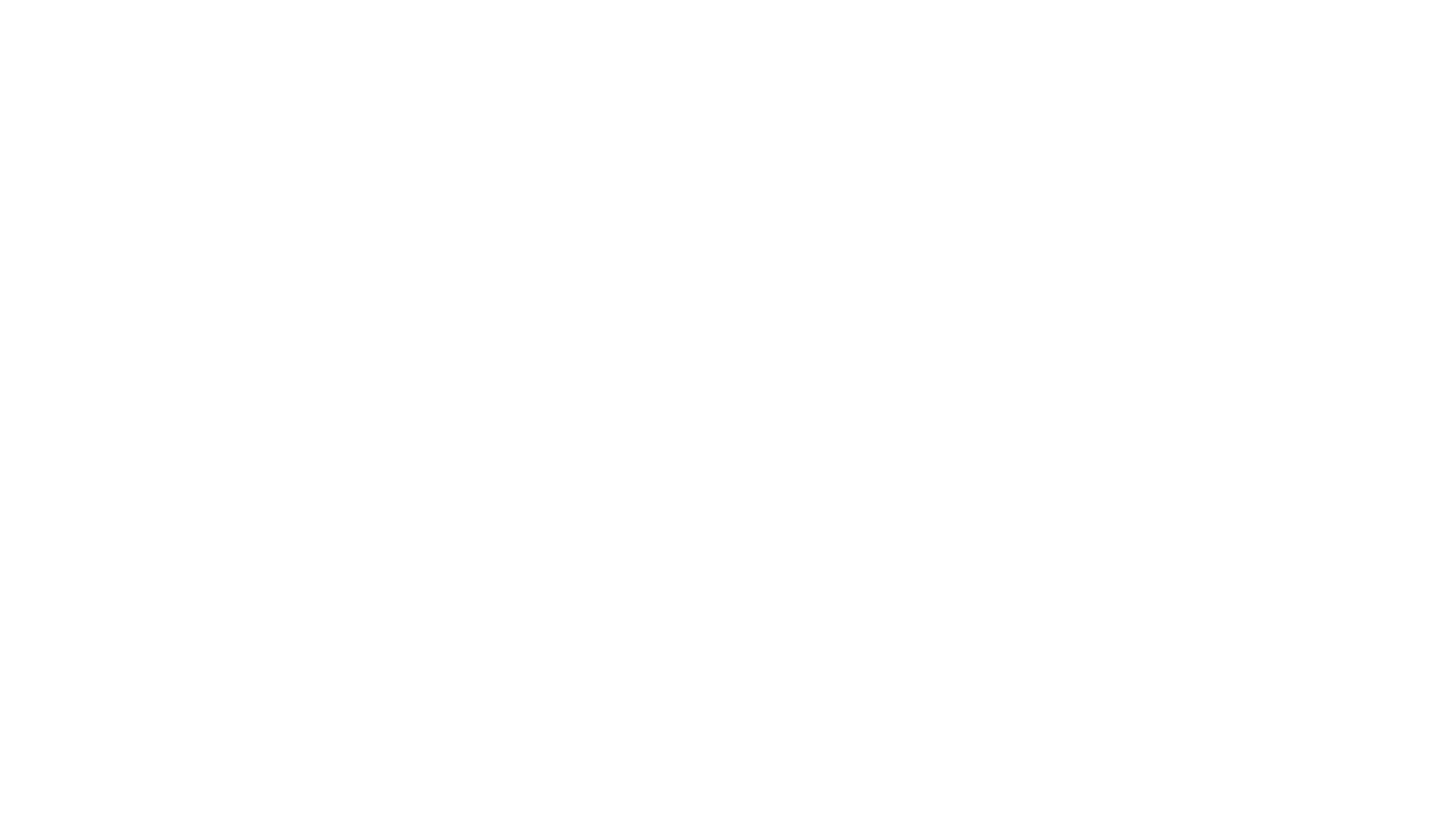 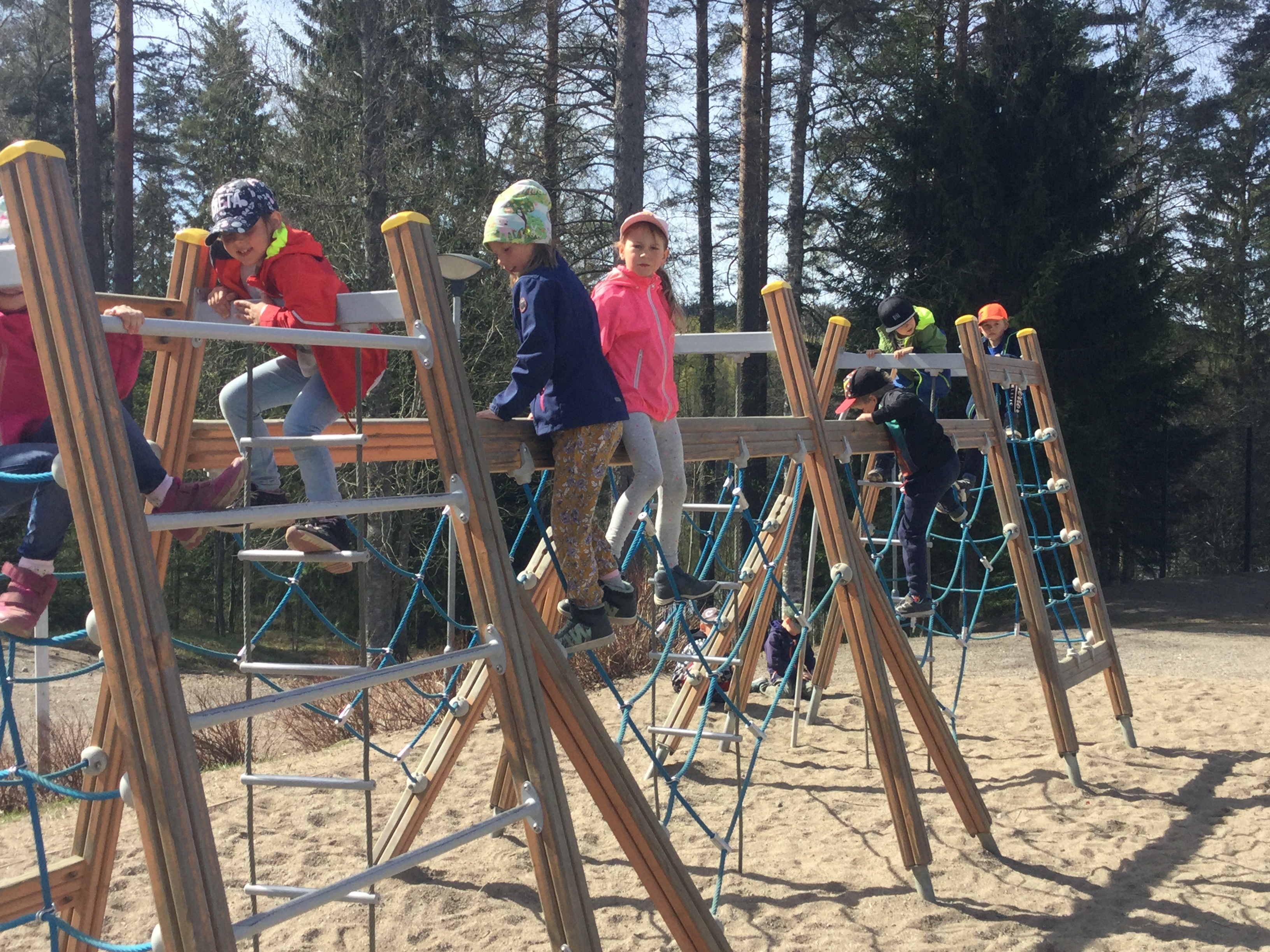 Vahvuudet ja voimavarat: Lapset, luonto ja luovuus
Luonto-liikunta- osaamista talossa runsaasti sekä ymmärrys sen merkityksestä
Osaaminen esiin
Yhteistyö vastavuoroista
 Sami Talvensolan kädenojennus seuraavaan vuoteen, varhaiskasvatuksen liikkuvan koulun oppimisympäristön sijoittaminen alkupolulle yhteiseksi iloksi
Osaaminen ja persoonat pitää saada kohtaamaan
Oppilashuolloinen yhteistyö
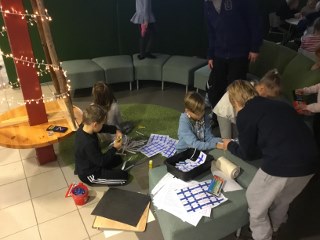 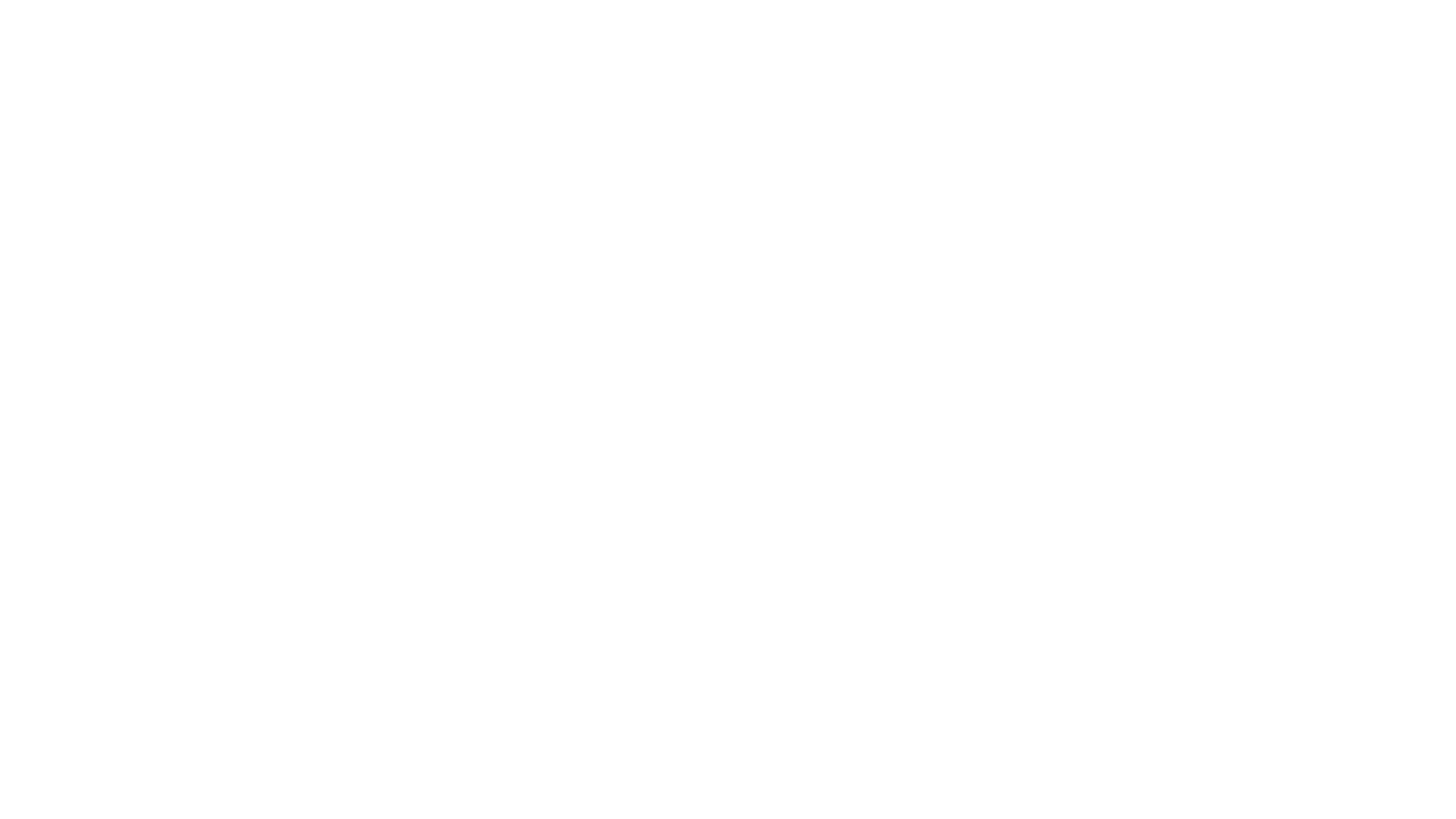 Kohti yhteistä toimintakulttuuria:
Keskustelun tarvelähtöisyys, ei ongelmalähtöisyys
Arvokeskustelua arjessa ja arjesta:
Kenkätelineet, kenkätelineet, kenkätelineet...
Hiljainen ruokailu, hiljainen ruokailu...

Tila-palvelu ja perusopetus mahdollistajana 
Suuri merkitys myös henkisesti, minua kuullaan
Syyslomalla: neuvottelutila, uusi ovi ja säilytystilaa
Tulossa mm. Meluseinä ruokalaan
Pihaan aitausten poistaminen ja suunnittelu pedagogisin perustein

Kiinteistön huolloinen yhteistyö:
- Pesuaineet ja paperit yhdessä
- Jatkossa yhteisiä materiaalitilauksia
Henkilöstön yhdistelmät kirjasto- päiväkoti
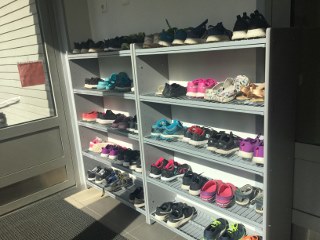 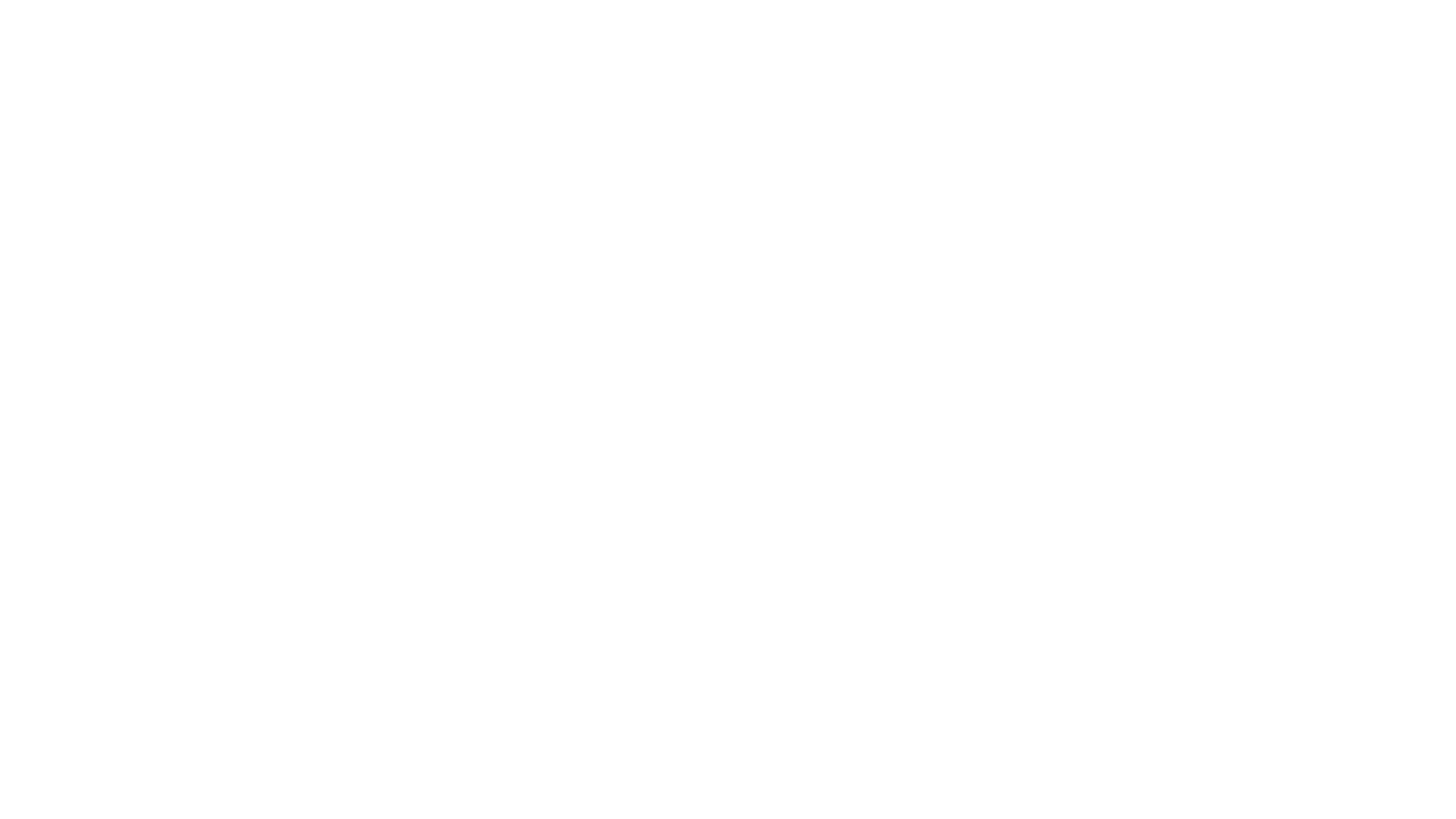 Lukuvuosi 2019 - 2020

Yhteiset aikuiset ja lapset koko talossa
Alkupolku, fyysinen läheisyys ja yhteinen aikataulu
Välitunnit ja -alueet
Ilmiöpohjainen ja toiminnallinen oppiminen
Kalusteiden yhdenmukaistaminen 
Rekrytointi
Yhdenvertaisuus ja joustavuus
Sitoutuminen ja omaehtoisuus
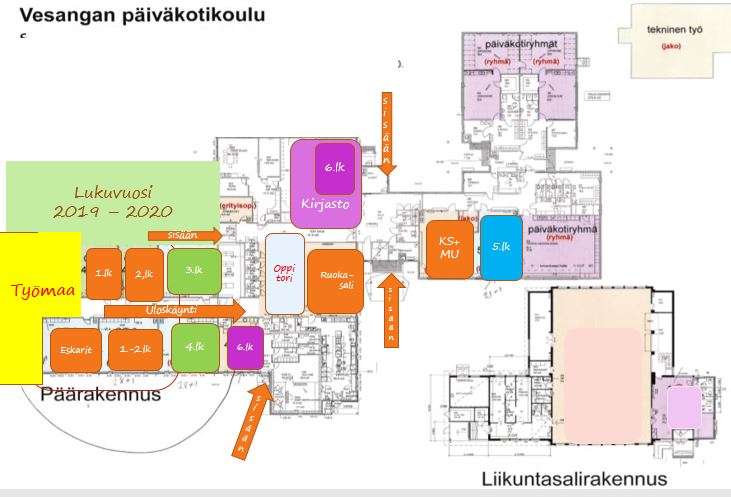 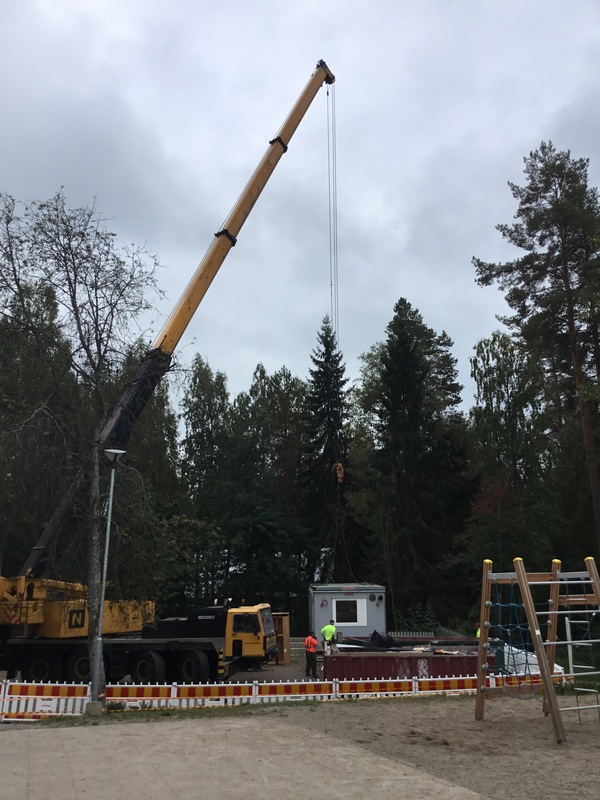 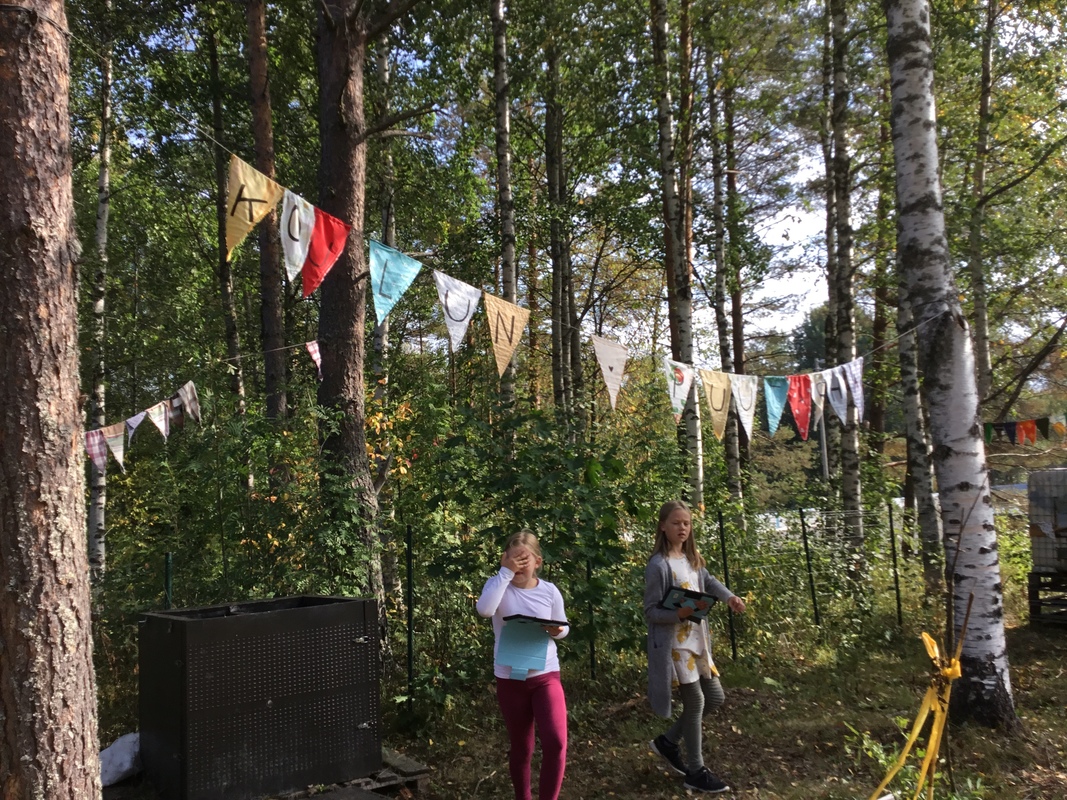 Haasteita lv 19- 20

Tiedottaminen 
Tradition muuttaminen
Ennakkoluulot
Tiimien muodostus
Yhteisjohtajuus
Aikataulutus
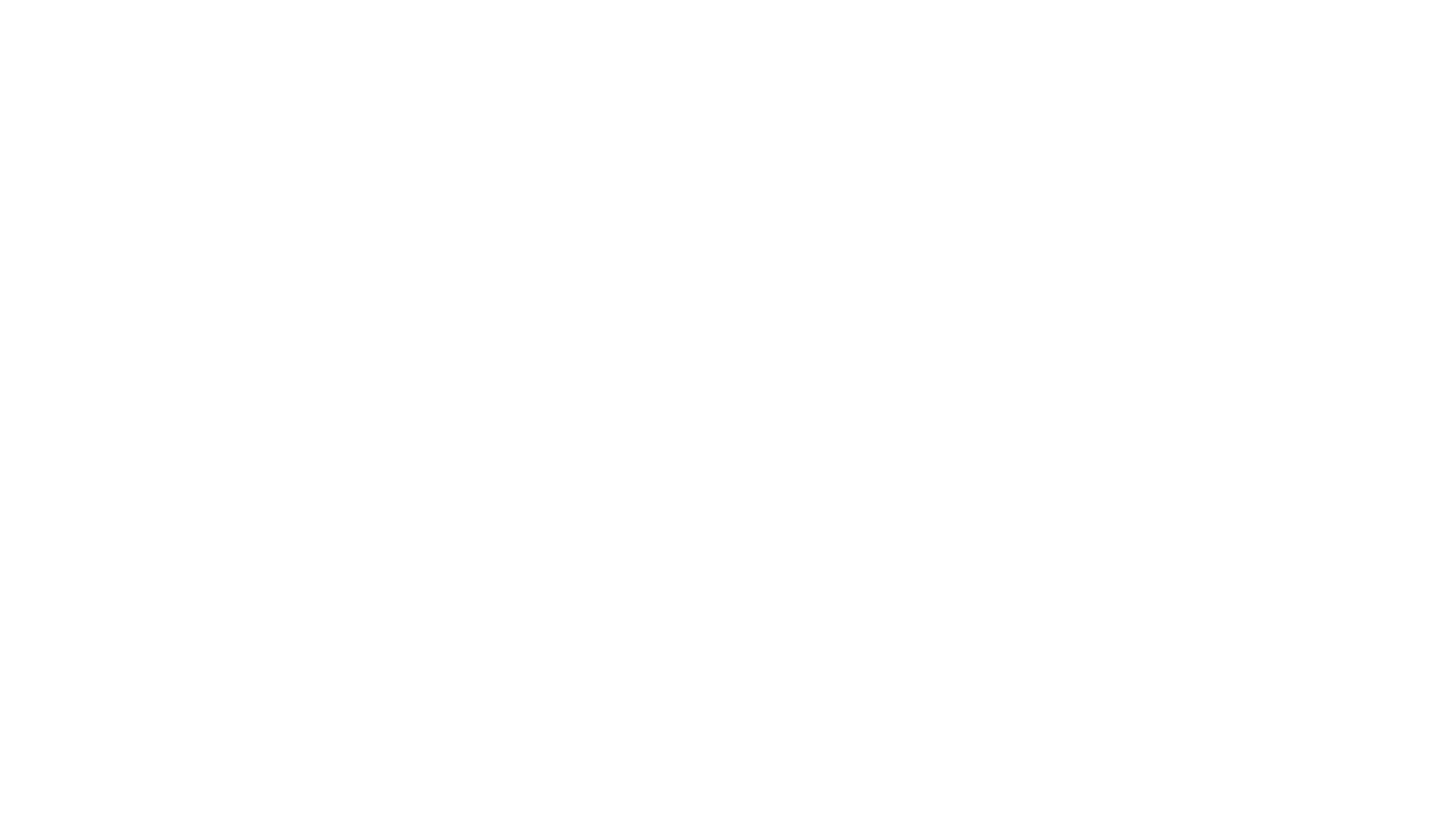 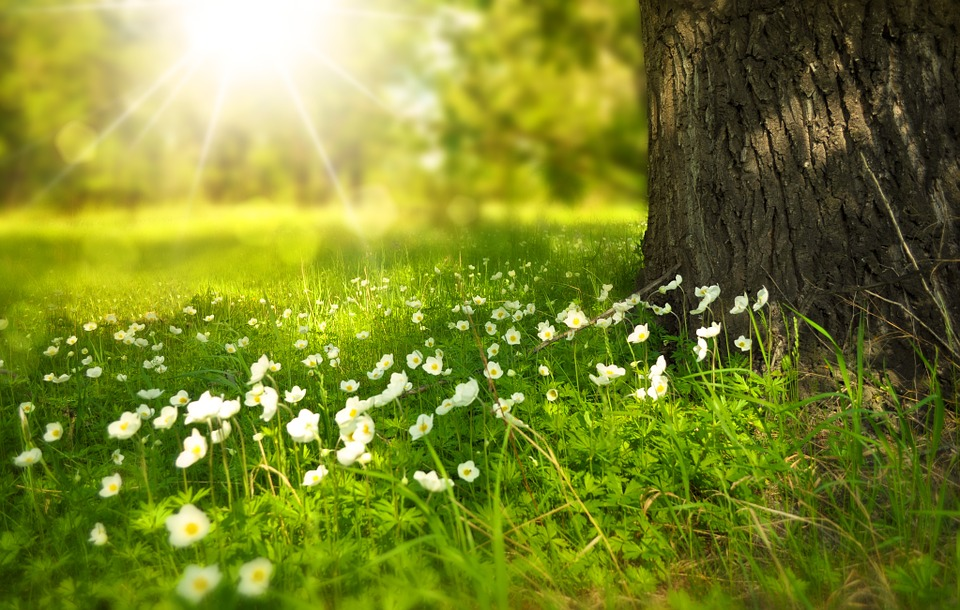 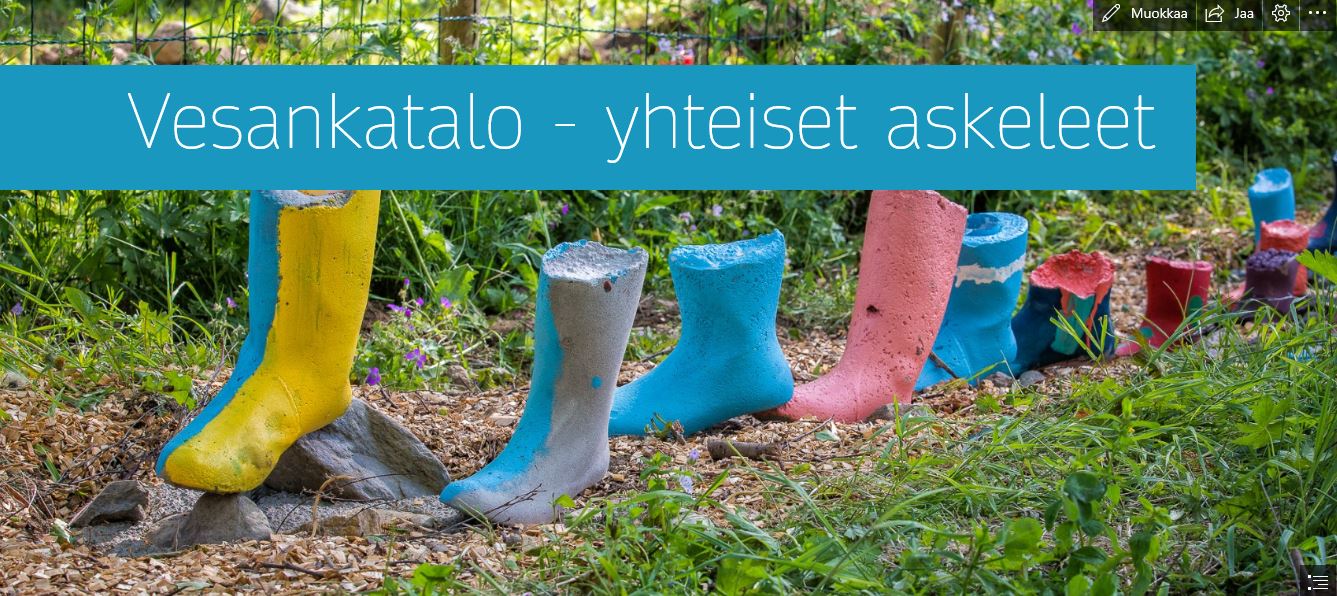 Remontti jatkuu
Lukuvuosi 2018 – 2019
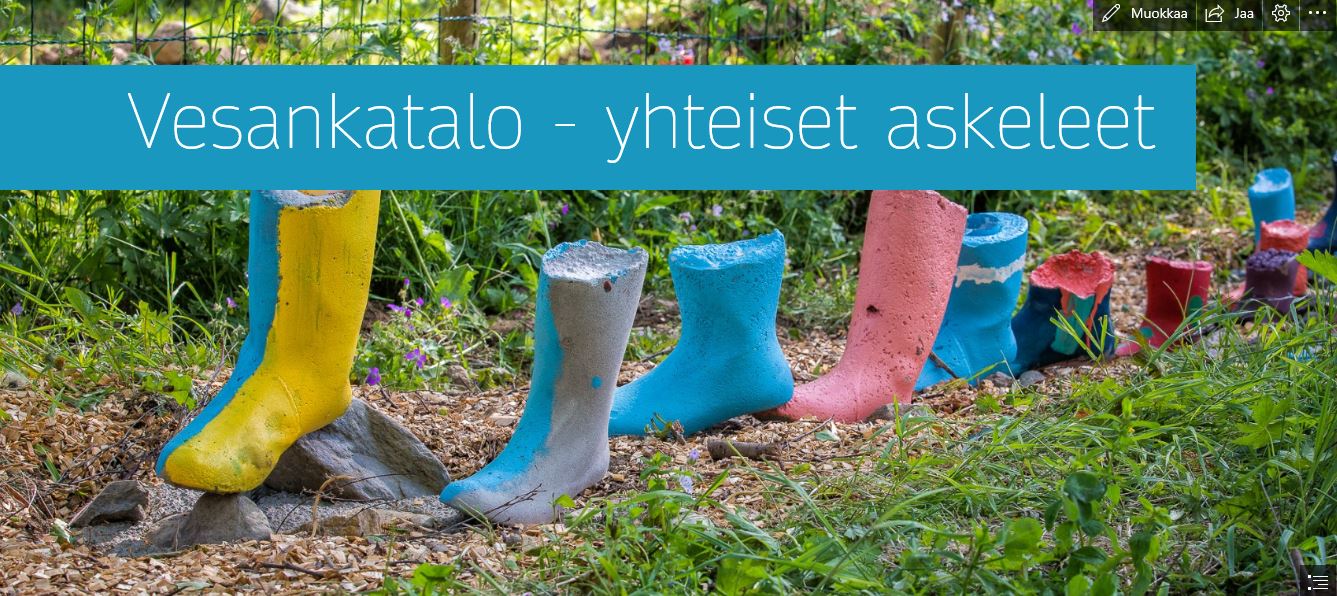 Yhdessä eteenpäin
Lukuvuosi 2019 - 2020